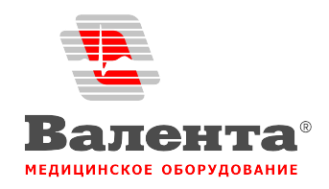 ООО «Компания Нео»
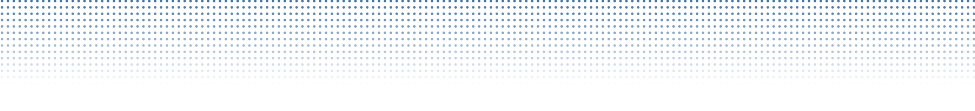 ИНТЕРНЕТ-СЕРВЕР ПРИЕМА И АНАЛИЗА ЭКГ
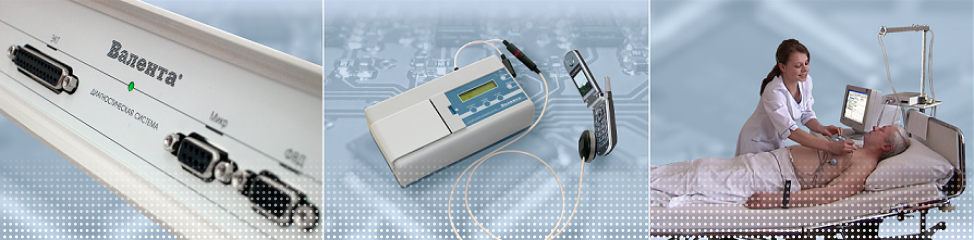 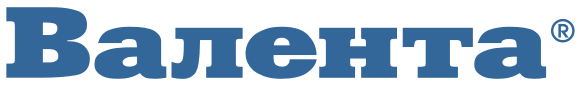 Комплекс дистанционной 
передачи и анализа ЭКГ
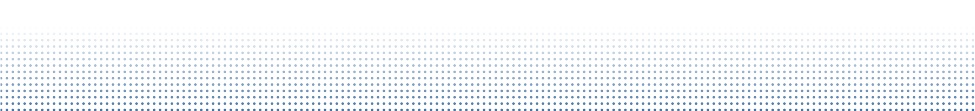 Презентация 2013
ИНФОРМАЦИЯ О ПРОДУКЦИИ
Комплекс  телекардиодиагностики
Интернет-сервер приема и обработки ЭКГ
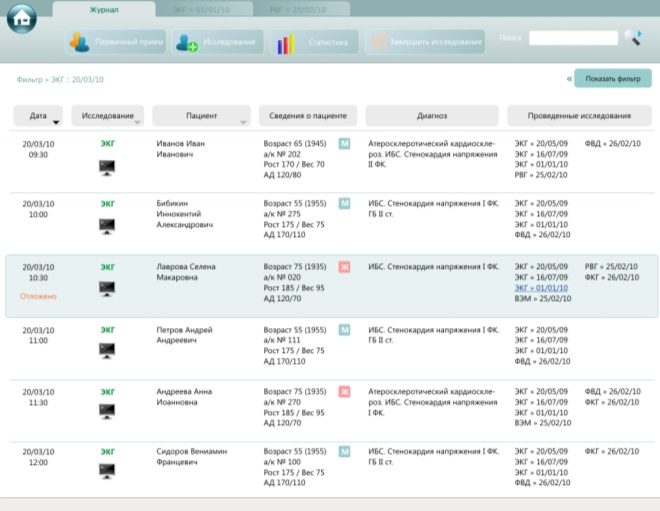 Автоматический прием ЭКГ
Одновременный прием нескольких ЭКГ
Автоматический диспетчер ЭКГ с распределением  по консультантам
Единый ЭКГ архив в цифровом виде
Управление доступом и структурой
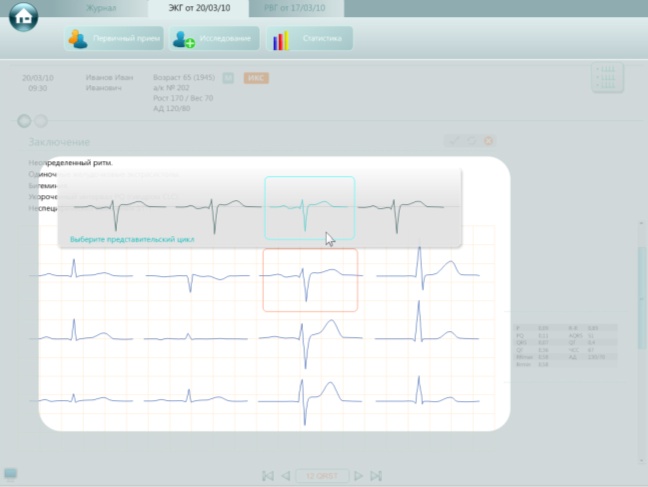 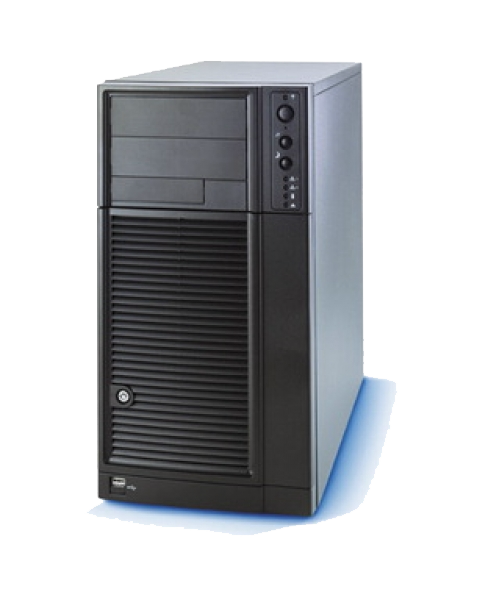 ИНФОРМАЦИЯ О ПРОДУКЦИИ
Система  телекардиодиагностики
Web-интерфейс для анализа ЭКГ
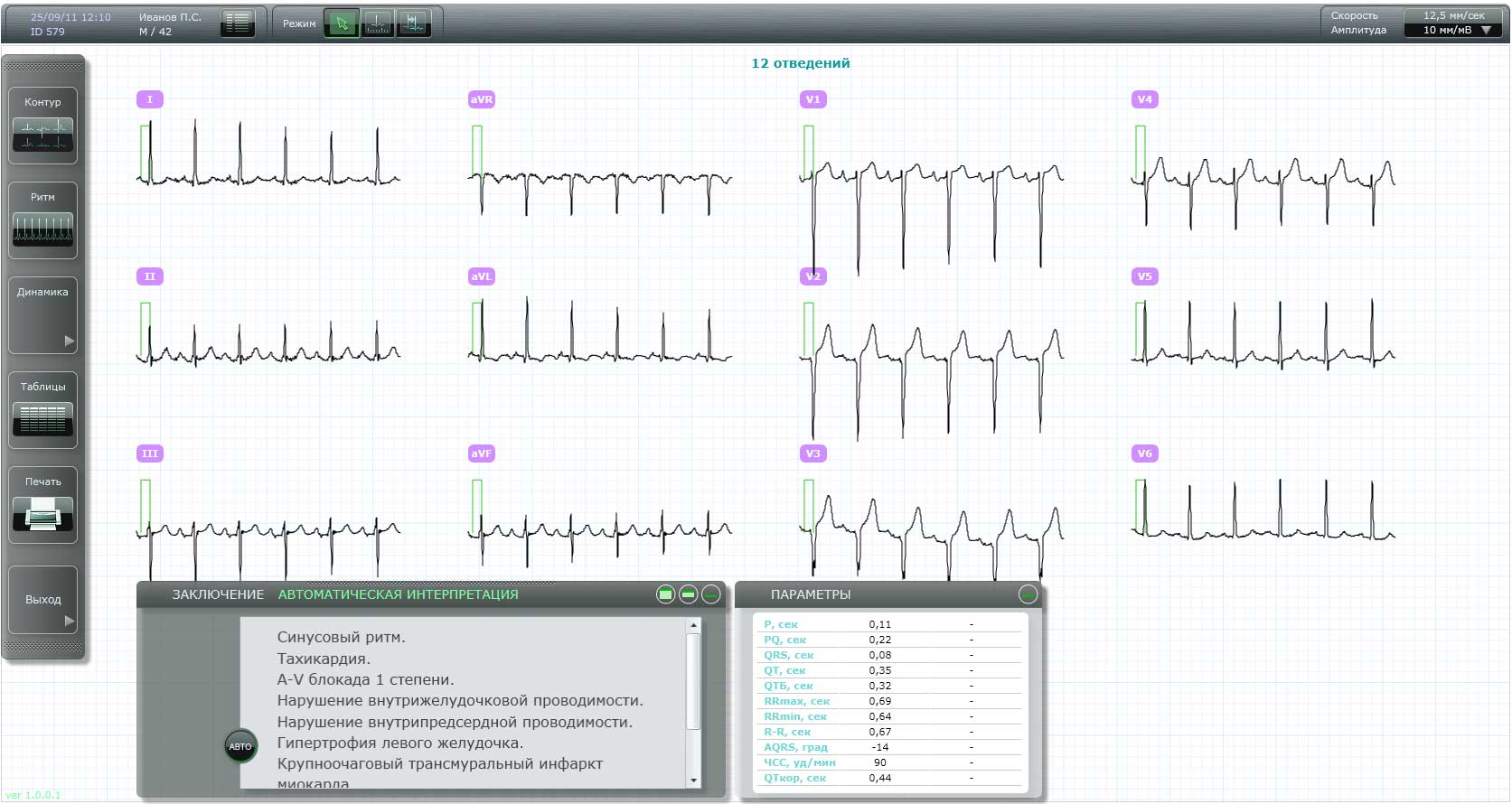 Доступ к ЭКГ с любого компьютера 
с интернет соединением
ИНФОРМАЦИЯ О ПРОДУКЦИИ
Системы  телекардиодиагностики
On-line инструменты для анализа ЭКГ
Обзорный и подробный просмотр принятых ЭКГ
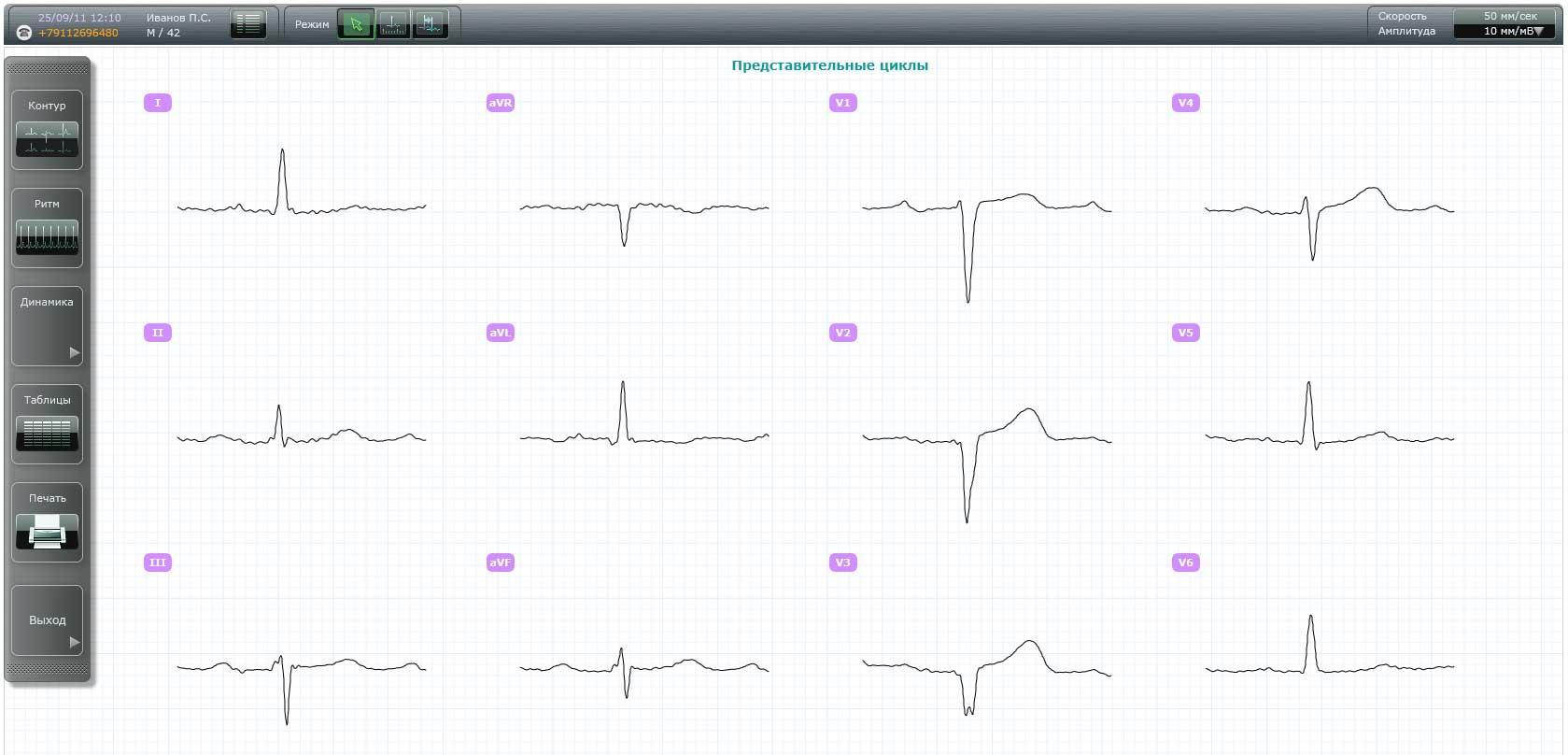 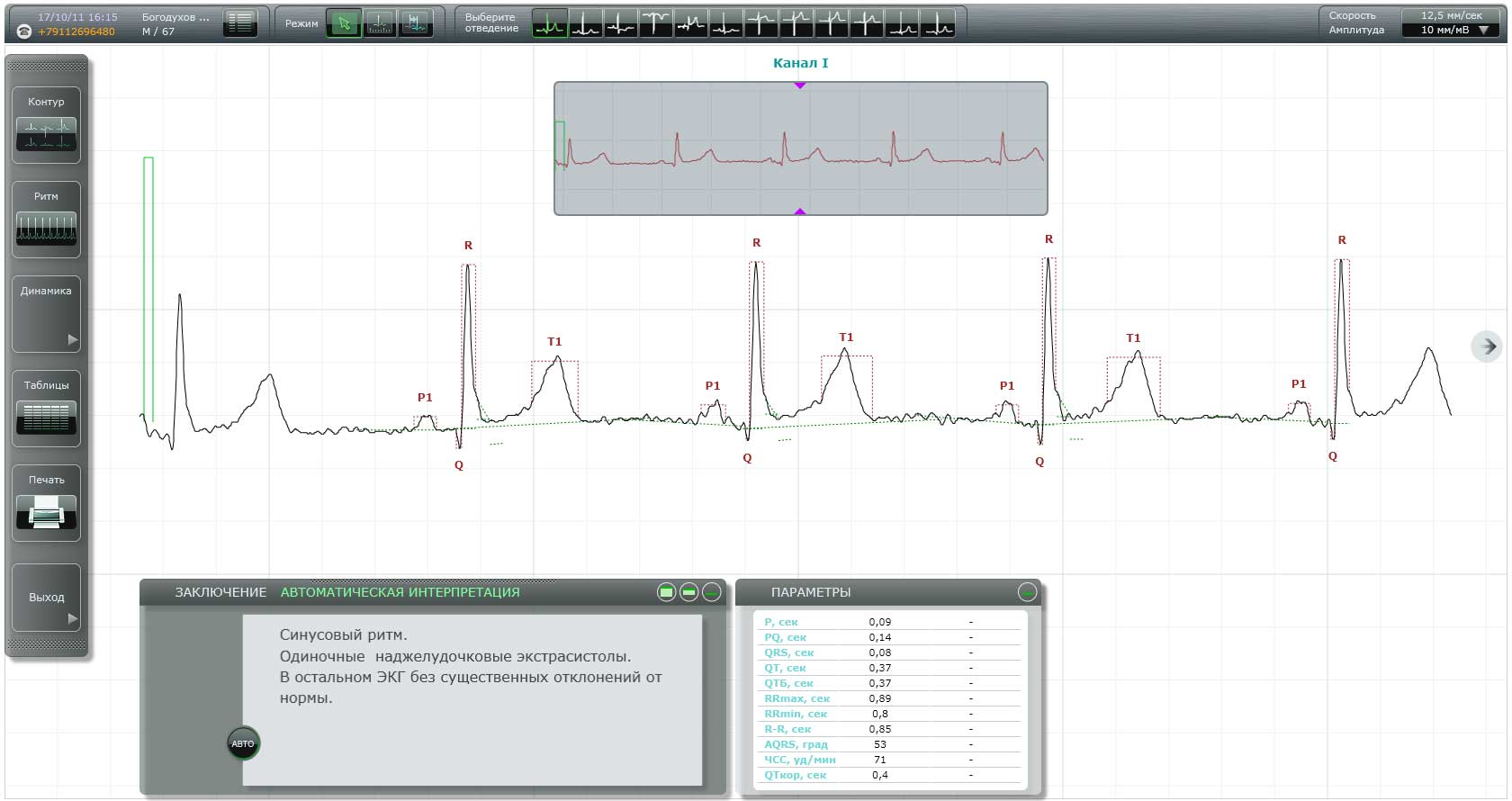 ИНФОРМАЦИЯ О ПРОДУКЦИИ
Система  телекардиодиагностики
On-line инструменты для анализа ЭКГ
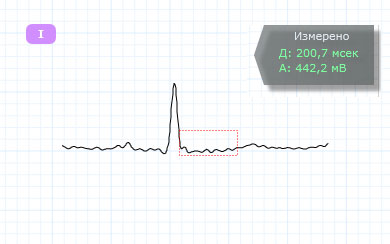 Инструменты ручного измерения параметров ЭКГ
[Speaker Notes: Обзорный и подробный просмотр контура и ритма в различных масштабах
Анализ ритма
Анализ всех параметров ЭКГ, в т.ч таблиц кодов всех зубцов]
ИНФОРМАЦИЯ О ПРОДУКЦИИ
Системы  телекардиодиагностики
On-line инструменты для анализа ЭКГ
Автоматический расчет всех параметров ЭКГ
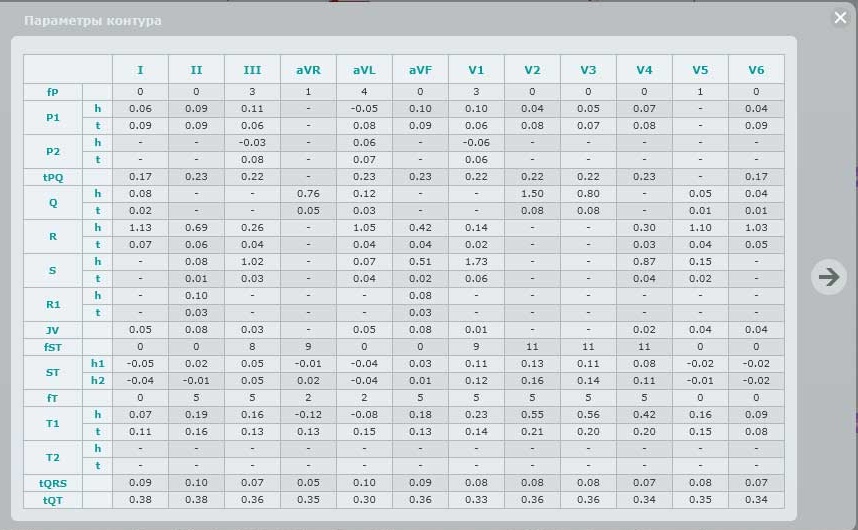 ИНФОРМАЦИЯ О ПРОДУКЦИИ
Система  телекардиодиагностики
On-line инструменты для анализа ЭКГ
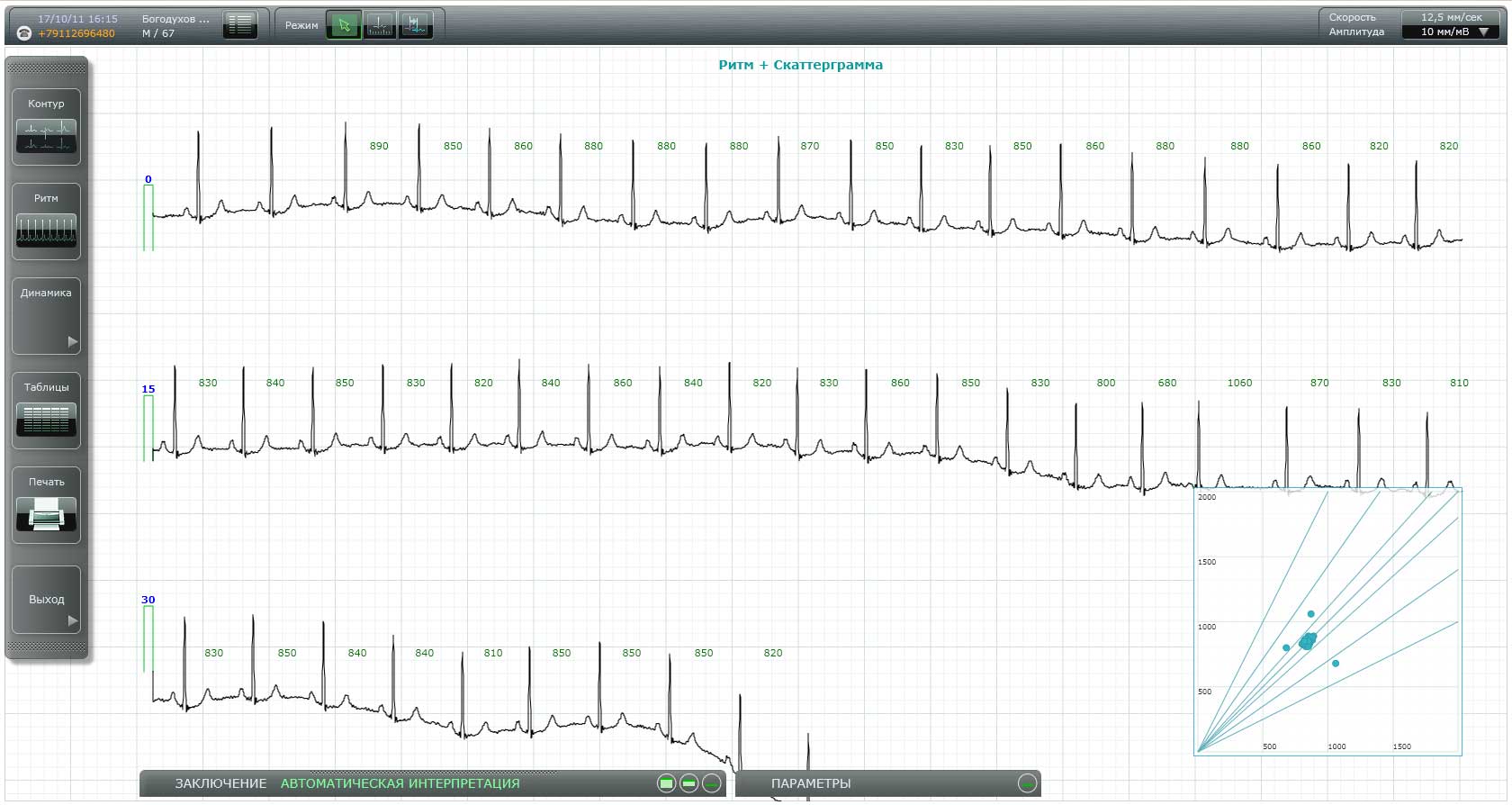 Анализ ритма и построение скатерограммы
[Speaker Notes: Обзорный и подробный просмотр контура и ритма в различных масштабах
Анализ ритма
Анализ всех параметров ЭКГ, в т.ч таблиц кодов всех зубцов]
ИНФОРМАЦИЯ О ПРОДУКЦИИ
Система  телекардиодиагностики
On-line инструменты для анализа ЭКГ
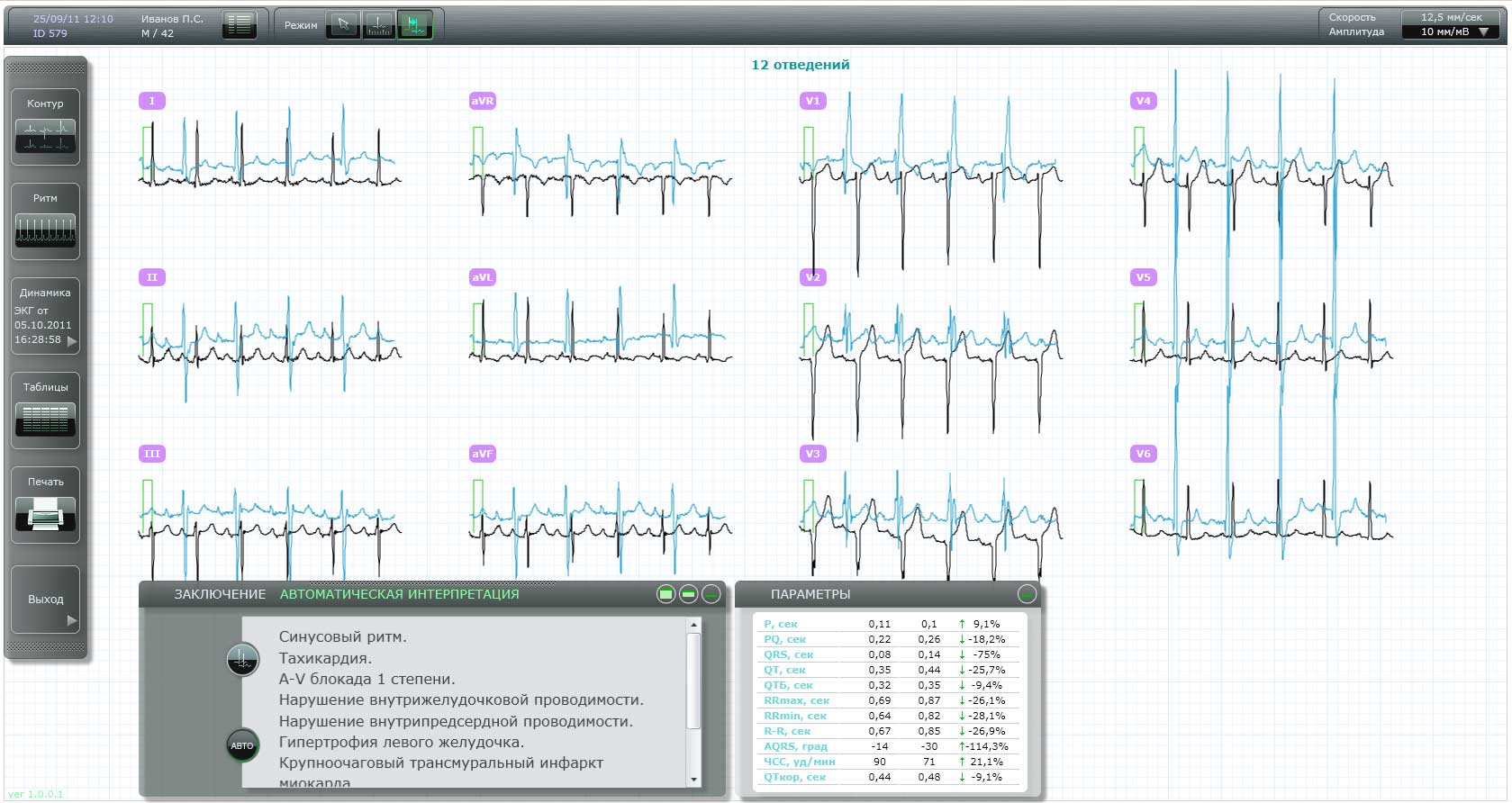 Динамика ЭКГ

Сравнение принятой ЭКГ с любой зарегистрированной ранее путем наложения кривых друг на друга
[Speaker Notes: Автоматическое формирование синдромального заключения с возможностью корректировки врачом
Сравнение принятой ЭКГ с любой зарегистрированной ранее путем наложения кривых друг на друга
Анализ дисперсии QT по диаграммам разброса, и расчету параметров по каждому отведению]
ИНФОРМАЦИЯ О ПРОДУКЦИИ
Комплекс  телекардиодиагностики
On-line инструменты для анализа ЭКГ
Автоматическое формирование синдромального заключения с возможностью корректировки врачом
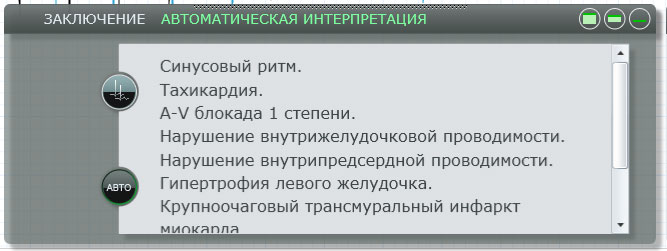 ИНФОРМАЦИЯ О ПРОДУКЦИИ
Комплекс  телекардиодиагностики
On-line инструменты для анализа ЭКГ
Анализ дисперсии QT  с расчетом параметров по каждому отведению
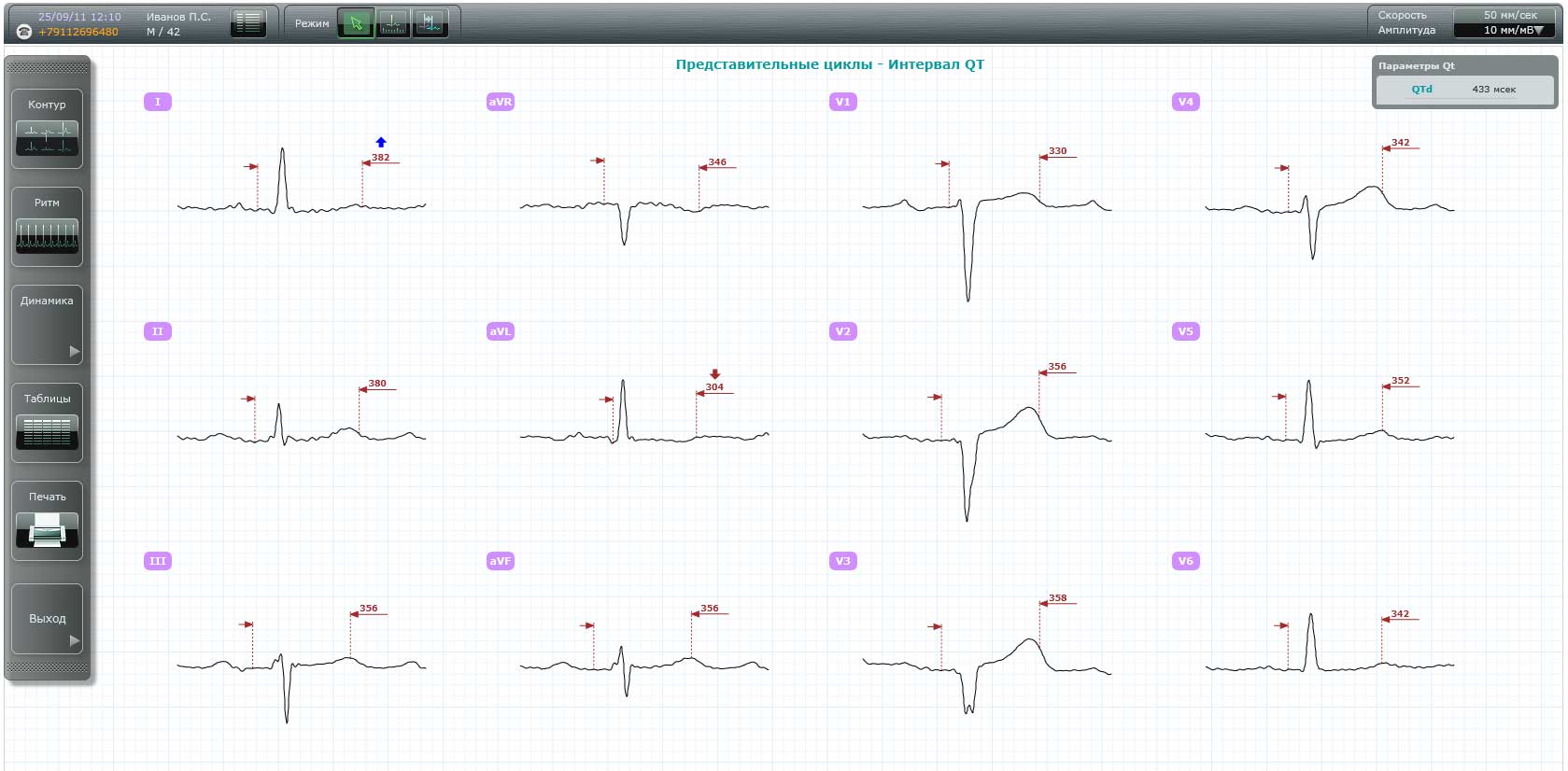 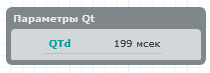 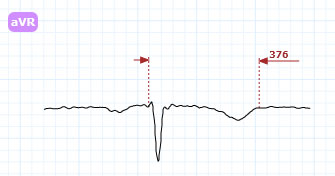 ИНФОРМАЦИЯ О ПРОДУКЦИИ
Комплекс  телекардиодиагностики
On-line инструменты для анализа ЭКГ
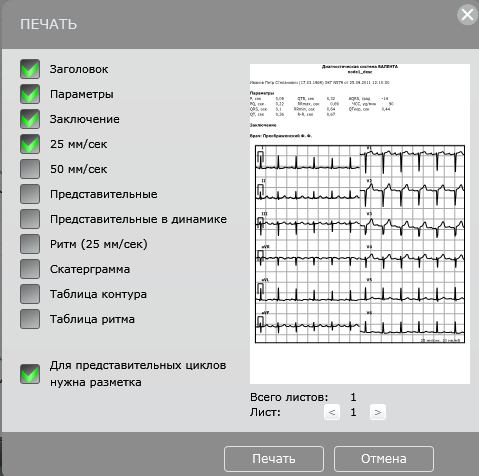 Гибкие настройки печати
ИНФОРМАЦИЯ О ПРОДУКЦИИ
Система  телекардиодиагностики
On-line консультации
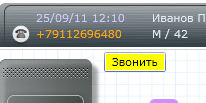 Автоматический набор номера для консультации по сотовому телефону
[Speaker Notes: Обзорный и подробный просмотр контура и ритма в различных масштабах
Анализ ритма
Анализ всех параметров ЭКГ, в т.ч таблиц кодов всех зубцов]
ПРОГРАММНОЕ ОБЕСПЕЧЕНИЕ
Комплекс  телекардиодиагностики
Журнал принятых ЭКГ
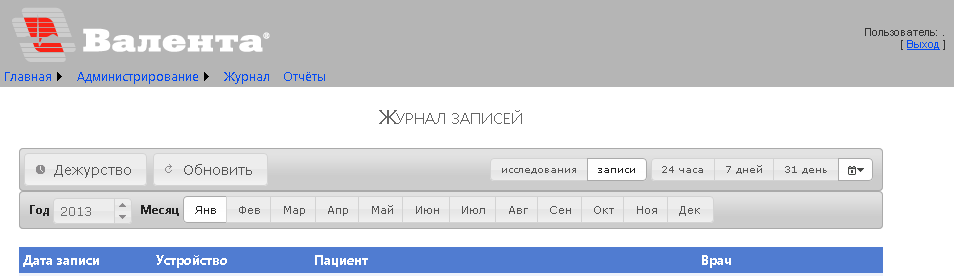 ИНФОРМАЦИЯ О ПРОДУКЦИИ
Комплекс  телекардиодиагностики
Отправка текстового заключения с сервера  на электрокардиограф
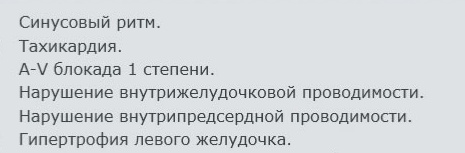 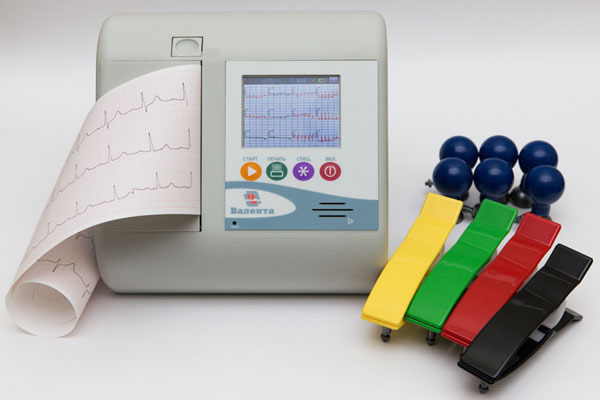 ИНФОРМАЦИЯ О ПРОДУКЦИИ
Комплекс  телекардиодиагностики
Геопозиционирование съема ЭКГ
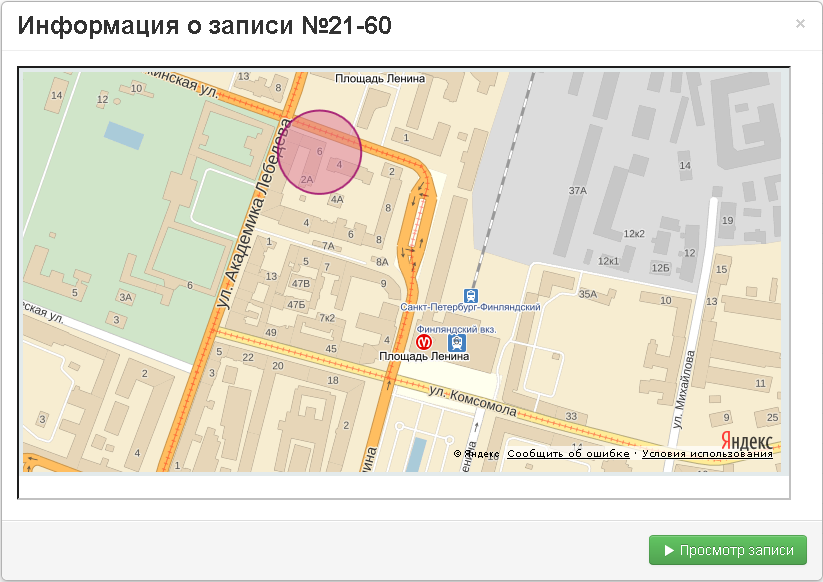 ИНФОРМАЦИЯ О ПРОДУКЦИИ
Комплекс  телекардиодиагностики
Ввод данных пациента со сканера штрих кодов
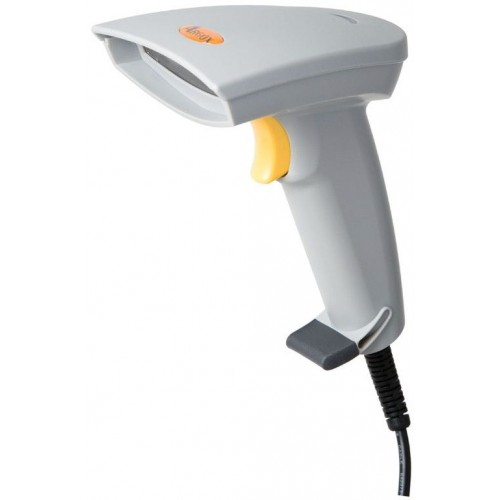 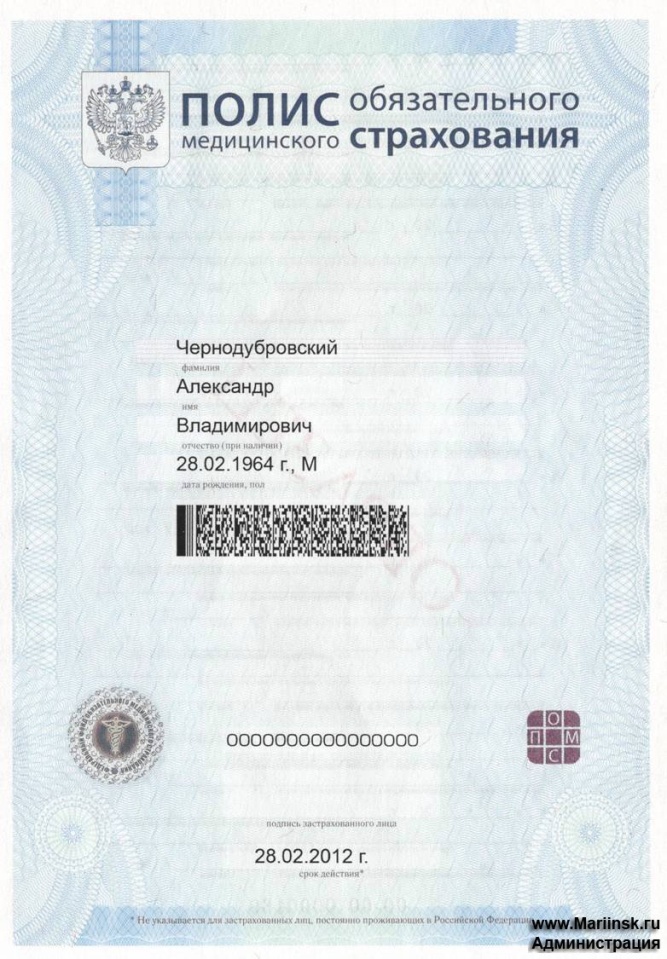 ПРОГРАММНОЕ ОБЕСПЕЧЕНИЕ
Комплекс  телекардиодиагностики
Маршрутизация ЭКГ по консультационным узлам
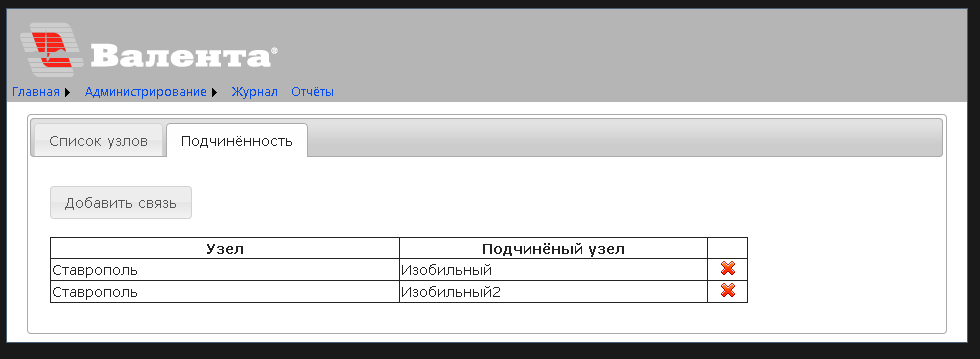 ПРОГРАММНОЕ ОБЕСПЕЧЕНИЕ
Комплекс  телекардиодиагностики
Генератор отчетов по заданным критериям
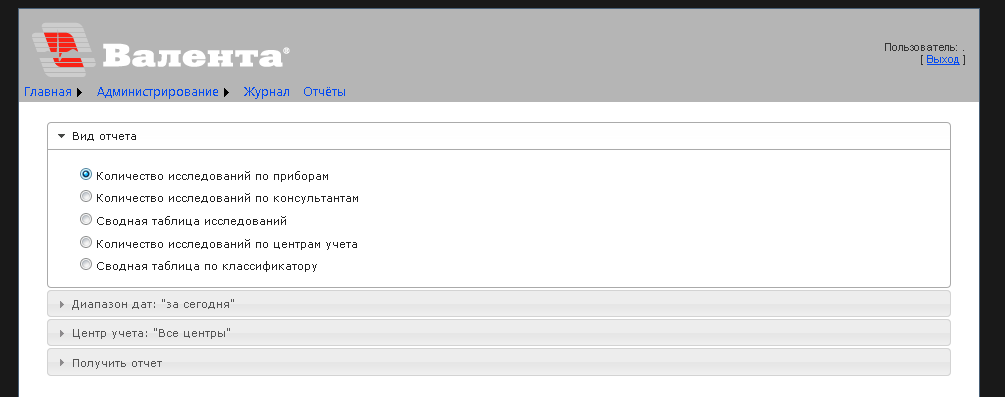 ИНФОРМАЦИЯ О ПРОДУКЦИИ
Комплекс телекардиодиагностики
Спасибо за внимание!